PaperCut Mobility Print
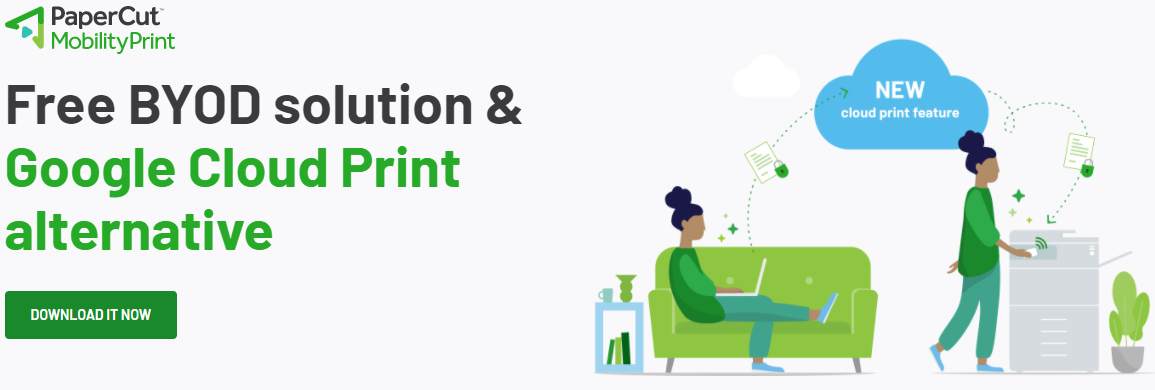 https://www.papercut.com/products/free-software/mobility-print/#downloadSection
Please select your OS version to start your download after clicking this link.
What is PaperCut Mobility print?
How to set up printing Mobility Print
Android Printing
iOS Printing
Mac Printing
Cloud Print Setup
PaperCut Mobility print support
Although this is a good alternative to Google Cloud Print, Metro Sales Inc. does not support this directly. You will need to use the contact information below for support.
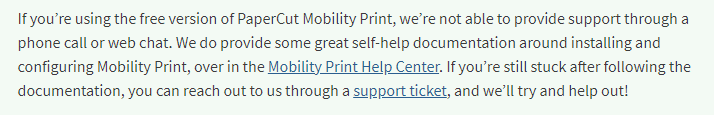 Mobility Print Help Center  https://www.papercut.com/support/resources/manuals/mobility-print/mobility-print-server/topics/installation.html

Support ticket 
 https://support.papercut.com/